Matauranga Maori Criticism Slideshow
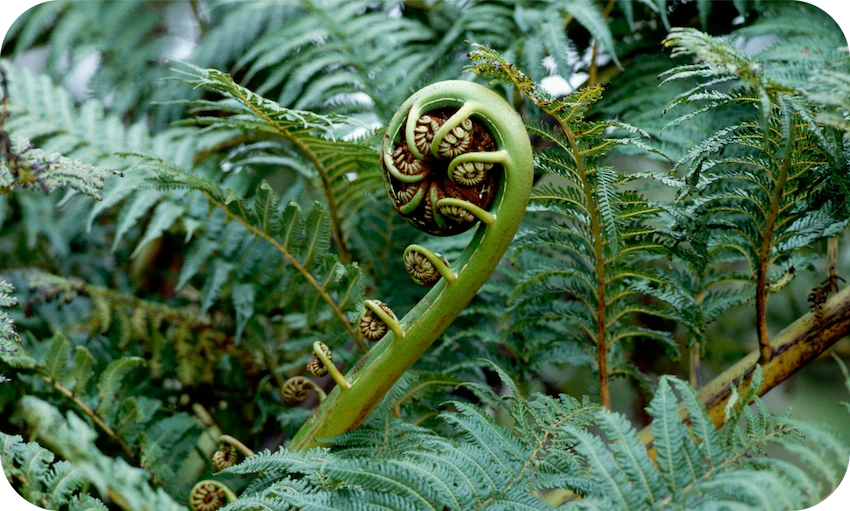 L.I: We are EXPLORING Matauranga Maori by interpreting how texts in Aotearoa New Zealand provide a lens on our unique cultural heritage.
Scientists Use
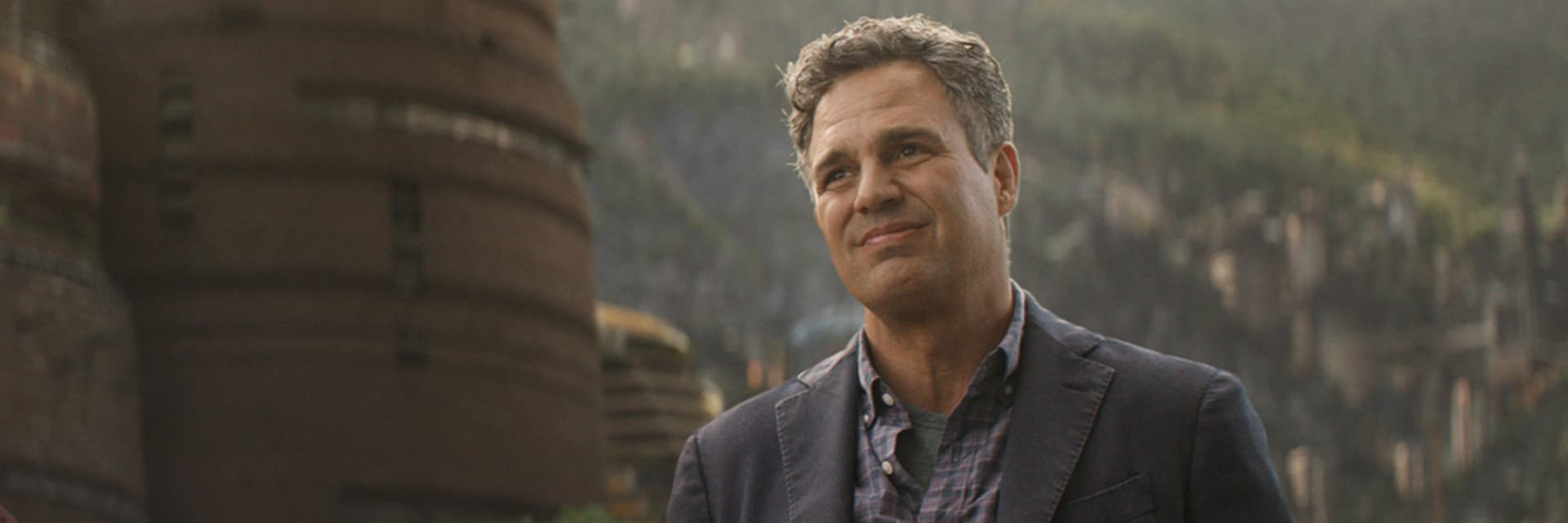 Watch the following video about leading scientists backing the use of matauranga Maori.

Then read this article about Elon Musk criticising matauranga Maori.
1. What specific examples of mātauranga Māori does Dawkins provide in his column?

A) Dawkins mentions mātauranga Māori's contributions to edible fungi, star navigation, and species conservation.
B) Dawkins cites mātauranga Māori's role in understanding the origins of the universe, the nature of consciousness, and the existence of parallel dimensions.
C) Dawkins highlights mātauranga Māori's insights into the human body, the workings of the brain, and the development of advanced technologies.
D) Dawkins focuses on mātauranga Māori's impact on traditional art forms, storytelling, and cultural practices.

2. According to Dr. Tara McAllister, what is the primary function of Dawkins' column?

A) Dawkins' column aims to promote a more inclusive and diverse understanding of science.
B) Dawkins' column seeks to highlight the importance of mātauranga Māori in addressing global challenges.
C) Dawkins' column serves as a distraction from the growing recognition of mātauranga Māori as a legitimate form of knowledge.
D) Dawkins' column attempts to provide a balanced and objective analysis of the debate surrounding mātauranga Māori in New Zealand.

3. What does Dr. McAllister argue is the fundamental flaw in Dawkins' approach to mātauranga Māori?

A) Dawkins fails to acknowledge the historical context of mātauranga Māori and its resilience in the face of colonization.
B) Dawkins mistakenly believes that mātauranga Māori is incompatible with Western scientific methods and principles.
C) Dawkins lacks the necessary expertise and experience to engage in a meaningful discussion about mātauranga Māori.
D) Dawkins' criticism of mātauranga Māori is based on a misunderstanding of its core principles and practices.
Short Answer Questions
1. What is the main point of contention between Richard Dawkins and Dr. Tara McAllister regarding the inclusion of mātauranga Māori in New Zealand's school curriculum?
2. What does Dr. McAllister mean when she says that Dawkins' comments "function to embolden other racist scientists in Aotearoa"?
3. How does Dr. McAllister's response to Dawkins' criticism illustrate the broader issue of colonialism and the marginalization of indigenous knowledge?
Open-ended Prompts
1. The text discusses the inclusion of mātauranga Māori in New Zealand's school curriculum. How does this debate relate to the ongoing struggle for representation and recognition of marginalized voices in your own community or society?
2. Dr. McAllister argues that Dawkins' comments reflect a 'white supremacy' ingrained in Western science. How might this perspective challenge your understanding of science and its history? Do you see evidence of this dynamic in your own experiences with science education?
3. The text highlights the importance of mātauranga Māori as a valuable source of knowledge and understanding. How might this perspective influence your own approach to learning and understanding the world around you? What are some ways you can incorporate diverse perspectives into your own learning process?
Answer the question in your E book:
1. The text discusses the inclusion of mātauranga Māori in New Zealand's school curriculum. How does this debate relate to the ongoing struggle for representation and recognition of marginalized voices in your own community or society?
Answer this question in your English book:
Instructions: Look at the image below and write 2-3 things you notice (key details, main ideas, themes) and then write down 2-3 things you wonder (questions you have because of the image, things you are curious about when you look at the image).
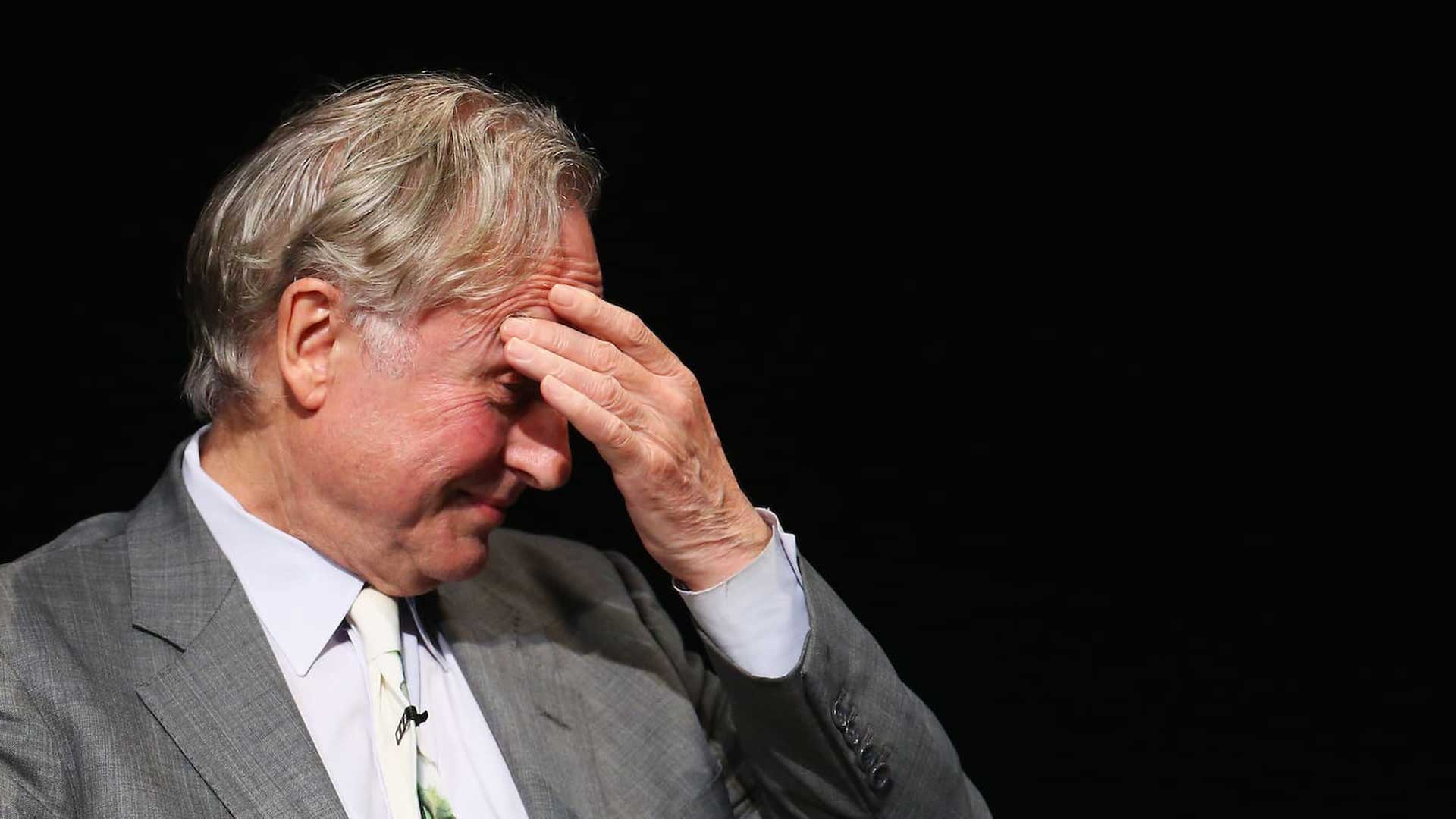 Answer the question in your E book:
Instructions: The center of the bubble map has an image that represents the reading to help get you started. Fill in the connecting bubbles with concepts, ideas, questions, and details that connect the image to the reading. Example: “This image connects to the reading because_____”
Richard Dawkins, a prominent evolutionary biologist, criticized the inclusion of mātauranga Māori in New Zealand's school curriculum, calling it 'ludicrous' and 'adolescent virtue-signalling'.
Dr. Tara McAllister, a leading Kiwi researcher, responded by calling Dawkins' comments 'embarrassing, inaccurate and full of racist tropes,' arguing that Dawkins lacks expertise on mātauranga and that his comments reflect a broader issue of white supremacy in Western science.
McAllister emphasized that mātauranga Māori is a valid form of science and that its inclusion in the curriculum is an important step towards recognizing and valuing indigenous knowledge systems.
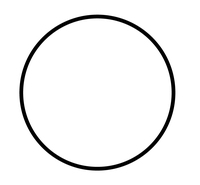 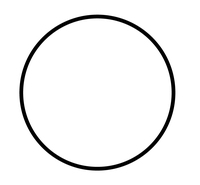 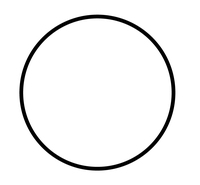 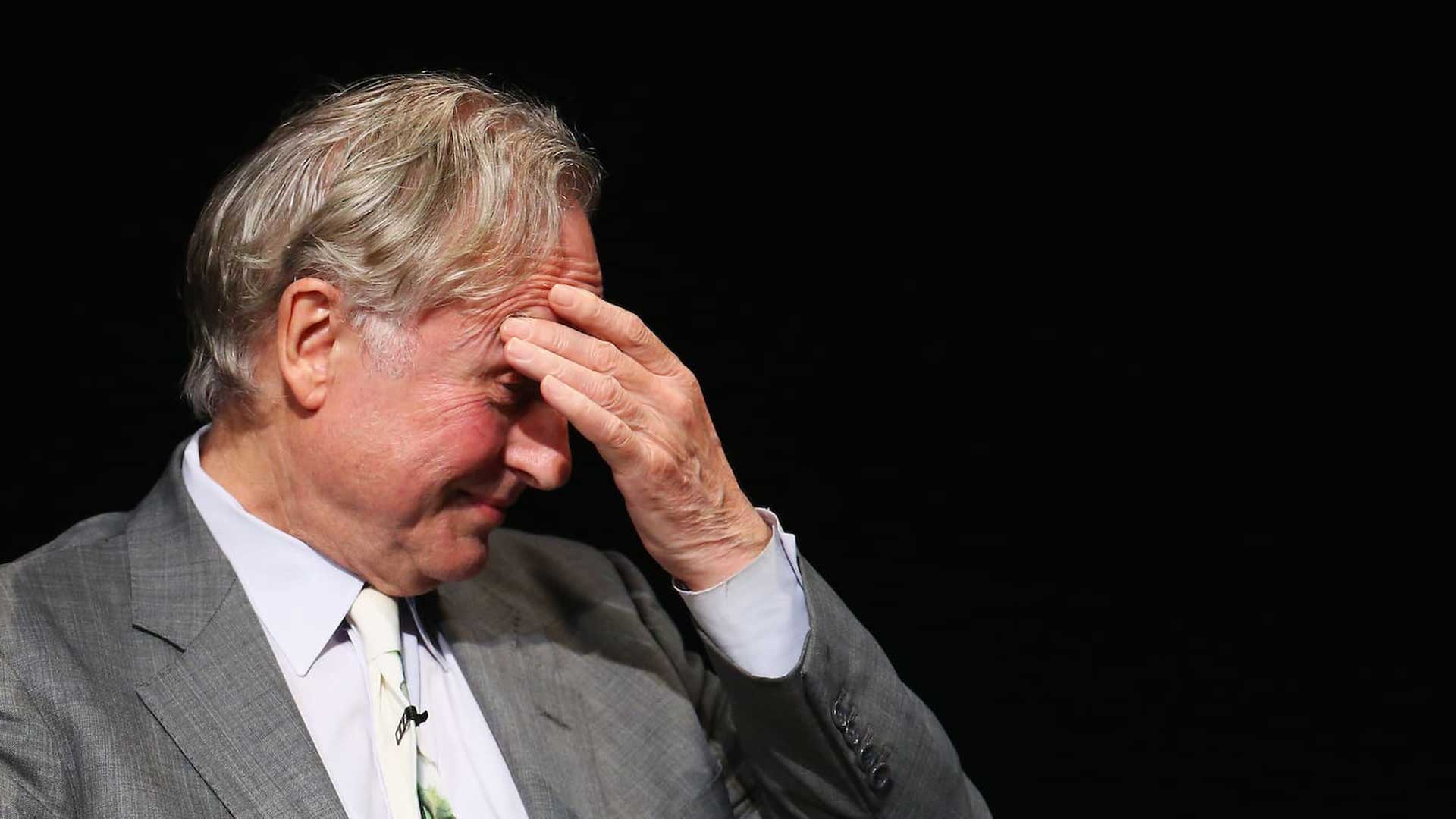 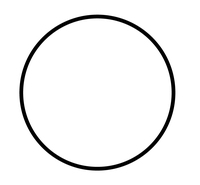 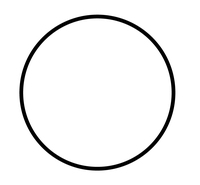 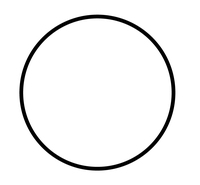 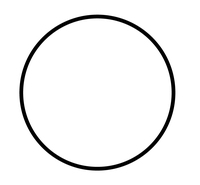 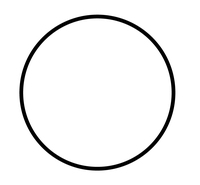